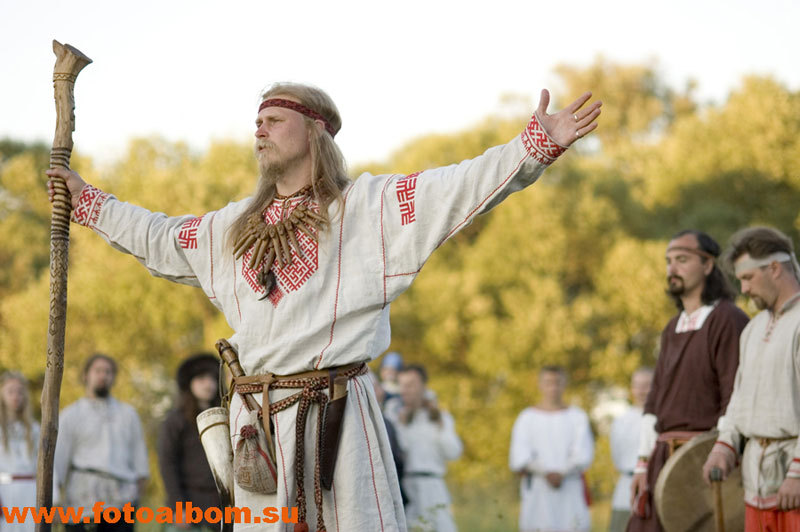 Батьківщина –
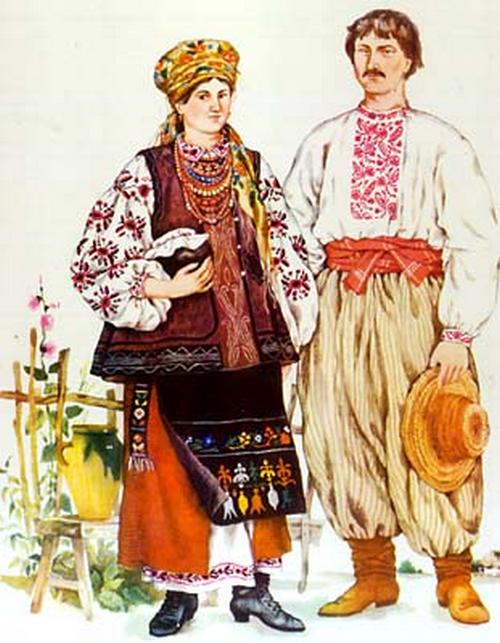 Це земля не лише ваших батьків, але й дідів й  
       прадідів.
Батьківщина –
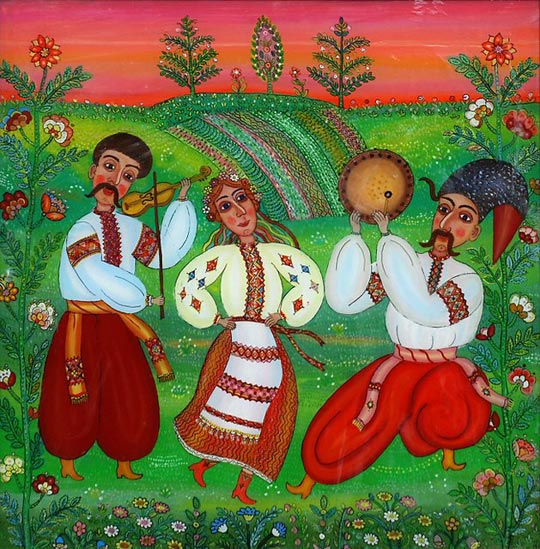 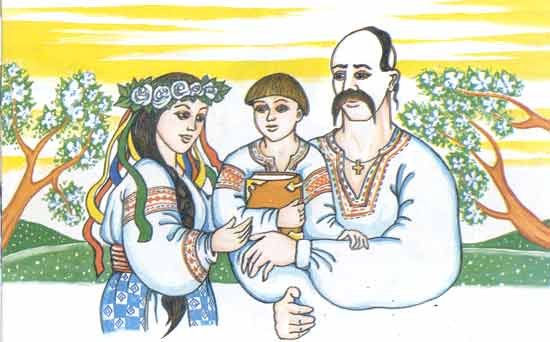 Це край, де здавна звучать наша рідна мова і 
       материнська пісня.
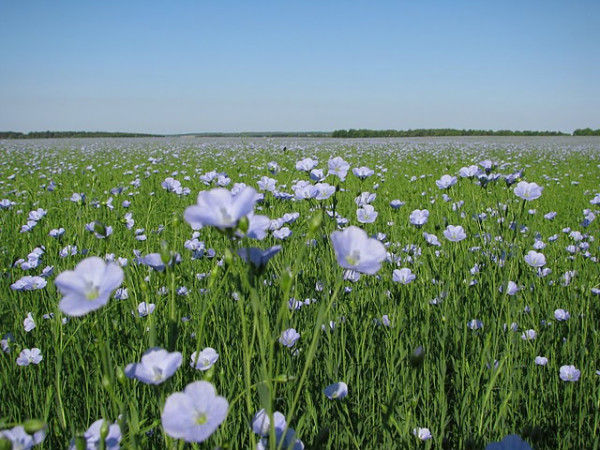 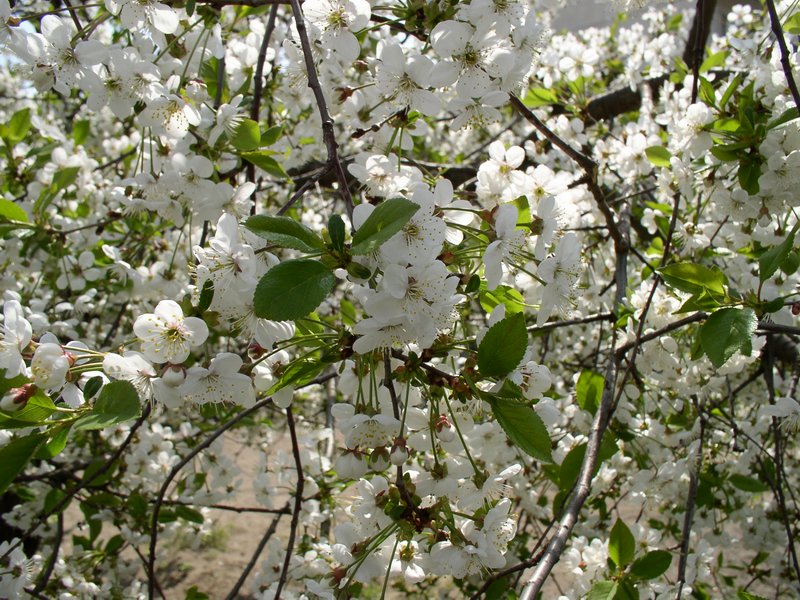 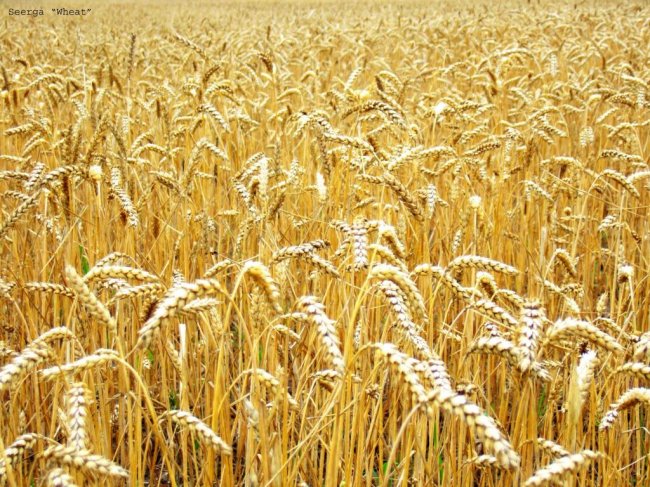 Батьківщина –
Це квітучі поля льону.
це вишневі сади.
Це безкраї лани пшениці.
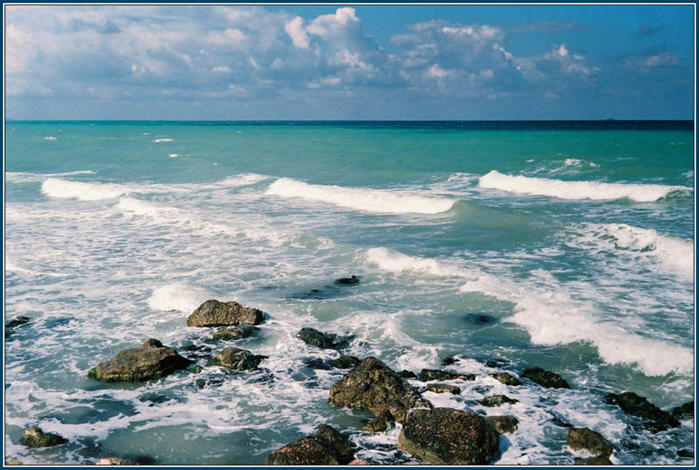 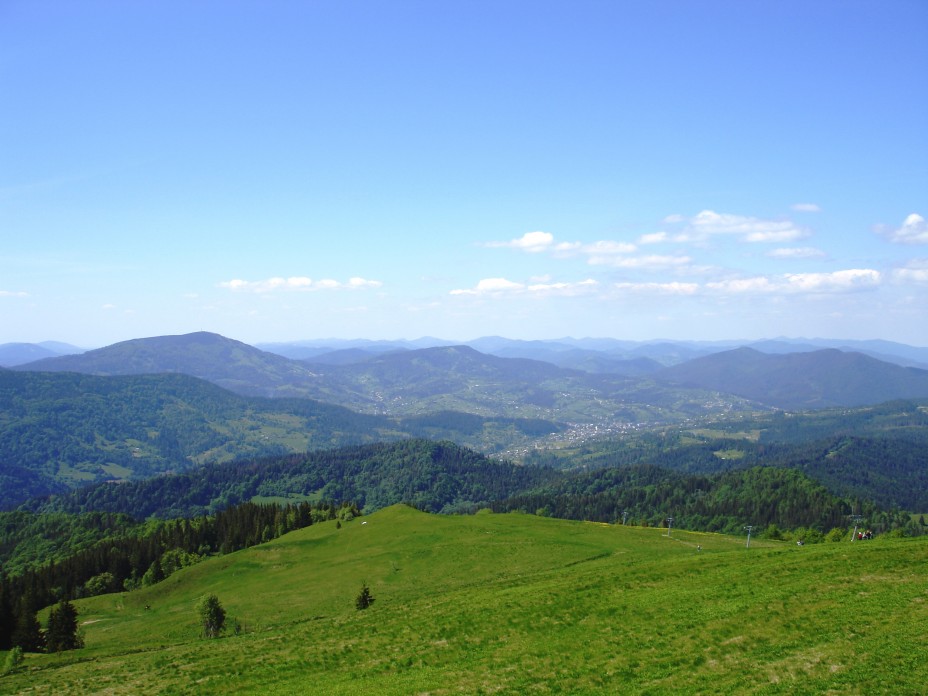 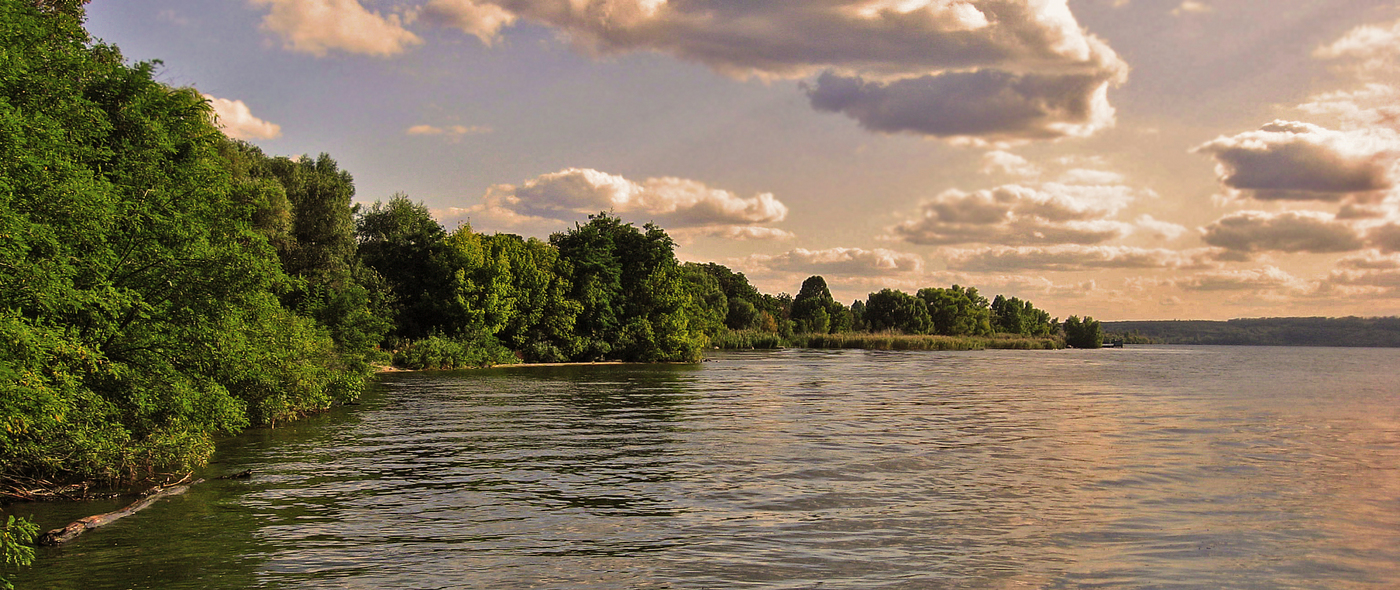 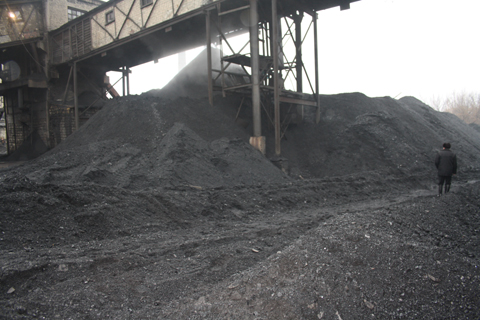 Батьківщина –
це широкий Дніпро – Славутич, що несе свої води в Чорне море.
це гори КАРПАТИ.
це шахти Донбасу.
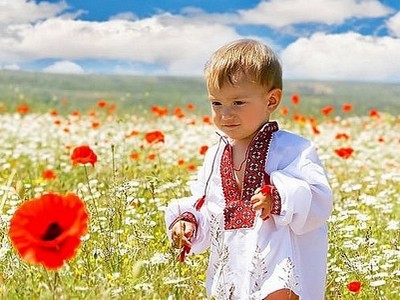 Батьківщина –
це і той край, де ви живете і зростаєте.
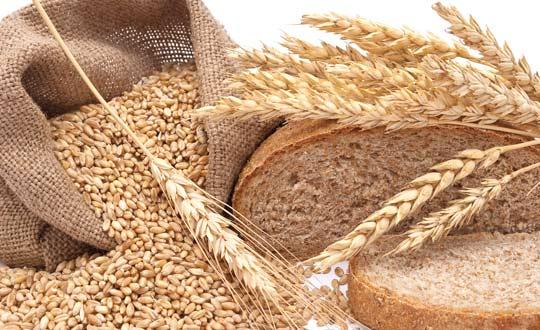 Батьківщина славиться хлібом, пшеницею.
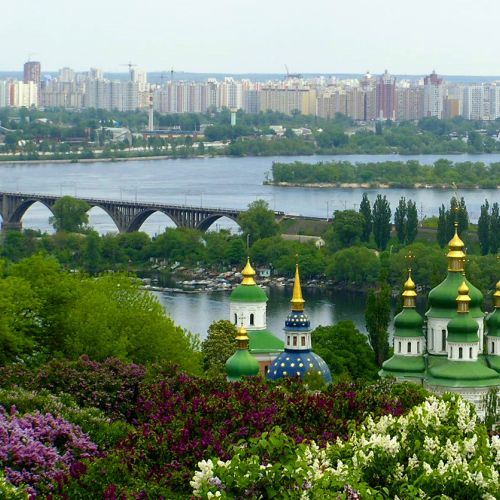 Серце Батьківщини – її столиця: місто Київ